Programmation linéaire
Année 2022/2023
Guettiche Mourad
1
I Programmation linéaire
2
I Programmation linéaire
3
I Programmation linéaire
4
II Historique
5
II Historique
6
II. Expression mathématique d’un PL
7
II. Expression mathématique d’un PL
8
II. Expression mathématique d’un PL
9
II. Expression mathématique d’un PL
10
[Speaker Notes: N.B : Comme on s’intéresse à des problèmes qui ont une signification pratique, cela astreindre les variable de décision à être non négatives, d’où les conditions supplémentaires :]
III. Formulation mathématique d’un PL
11
[Speaker Notes: . Généralement il y a trois étapes à suivre pour pouvoir construire le modèle d’un programme linéaire :

De plus, il faut spécifier si la fonction objective est à maximiser ou à minimiser.]
III. Formulation mathématique d’un PL
Une usine fabrique deux produits A et B à partir d’une matière première C. Pour le produit A il faut trois unités de C. Pour le produit B il faut quatre unités de C.
On dispose de 15 unités de C. 
Le prix de vente du produit A par unité est de 15 dinars et celui du produit B est de 10 dinars.
12
III. Formulation mathématique d’un PL
Etape1: Définition des variables
x1 : nombre d’unités du produit A à fabriquer,
x2 : nombre d’unités du produit B à fabriquer,
x1, x2 ≥0.
Etape2: Ecriture des contraintes
3x1 : est le nombre d’unité de C pour la fabrication de x1 produit A,
4x2 : est le nombre d’unité de C pour la fabrication de x2 produit B,
Alors, on doit avoir 3x1+4x2≤15.
13
III. Formulation mathématique d’un PL
14
IV Résolution des programmes linéaire
15
[Speaker Notes: Après la formulation mathématique des problèmes de PL, il devient essentiel d’essayer de voir comment les résoudre. On rappellera que résoudre un problème de PL signifie qu’il faut déterminer les valeurs numériques que doivent prendre les variables de décision qui maximisent ou minimisent selon le cas la valeur de la fonction objective tout en respectant toutes les contraintes imposées au problème donné.]
V. La méthode graphique
16
[Speaker Notes: Pour cette raison, cette méthode est surtout utilisée à des fin pédagogiques. Cette approche va pourtant permettre d’analyser la structure des problèmes  de PL et  de mettre en évidence leurs propriétés principales.]
V.1 Résolution  graphique d’un problème linéaire
Résoudre un problème linéaire consiste à répondre aux questions suivantes :
17
[Speaker Notes: Les questions précédentes mettent en évidence qu’un PL peut admettre une infinité de solutions, et qu’il est demandé de déterminer la solution optimale.
En effet, pour répondre aux questions posées, la démarche suivante sera donc proposée. Délimiter l’ensembles des solutions réalisables, ensuite  chercher dans cet ensemble la solution qui optimise la fonction objective.]
V.1.1 Représentation graphique des contraintes
18
[Speaker Notes: Hachurons la partie du plan qui ne respecte pas cette contrainte. Il s’agit d’éliminer le demi-plan inférieur qui contient les solutions non réalisables.]
V.2.1 Visualisation de l’ensemble de solutions réalisables
l’ensemble des solutions réalisable
19
[Speaker Notes: En représentant les droites qui délimitent l’ensemble des contraintes dans un même plan, et en éliminant les zones hachurées (figure 1) .]
V.2.1 Visualisation de l’ensemble de solutions réalisables
20
V.2. 3 Détermination graphique de la solution optimale
21
Exemple :
Min Z = 3x1 + 4x2
2x1+3x2≤6
x1+2x2≥2 
X1≥0 ;       X2≥0
22
VI. Cas particulier
23
VI.1 Dégénérescence
24
[Speaker Notes: Ce type de situations ne posent pas de problèmes dans la représentation graphique mais peuvent conduire à une oscillation qui survient lors de la résolution]
Exemple:
Max Z= X1+ X2        
	Sous les contraintes 
		8 X1+ 4X 2≤ 32
                        4 X1+ 6X 2≤24
                         X1≤3
 		X1≥0 ; X2≥0
25
VI.2 Solutions multiples
La solution optimale peut ne pas être unique comme illustré dans l’exemple suivant: 
Max Z= 2X1+4X2
Sous les contraintes 
4 X1+ 8 X2 ≤ 12
6X1+ 5X2 ≤ 30 
X1 ≥0, X2 ≥0
26
IV.3. Solution  non bornée
Une région réalisable non bornée est celle qu’au moins une des variables de décision peut prendre des valeurs infinies.
Max Z= X1+X2
Sous les contraintes 
X1-  X2 ≤ 2
-X1+ X2 ≤ 2 
X1 ≥0, X2 ≥0
27
IV.3. Pas de solution  réalisable
Max Z= 10X1+3X2  
Sous les contraintes 
X1+ X2 ≤3
2 X1+ 2X2 ≥ 9
X1 ≥0, X2 ≥0
28
VII. Discussion
29
VII. Discussion
sommets possibles
30
VII. Discussion
Même en examinant un million de sommets par seconde, Il faudrait un an et demi pour résoudre ce problème par ordinateur …
31
VIII. Classes de complexité
32
VIII. Classes de complexité
Si la vérification polynomiale de la propriété de la solution n'est pas vérifiée, le problème est dit NP-difficile.
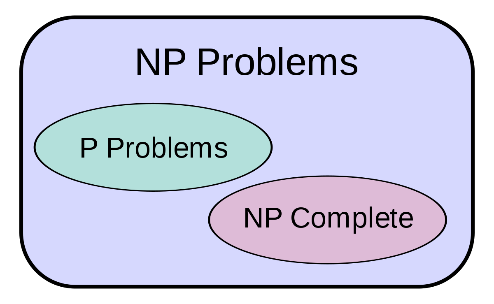 33